Урок – презентация по физкультуре 5 класс.
Составила
 учитель физической культуры: Любомудрова Светлана Николаевна
Тема урока
Гимнастика и элементы акробатики. Техника безопасности на уроках по лыжной подготовке.
Цели урока:
Обобщение знаний по теории гимнастики
Формирование знаний о зимних видах спорта
Задачи урока
Проверить уровень знаний по разделу программы: «Гимнастика и элементы акробатики».
Развивать интерес к зимним видам спорта.
 Познакомить учеников с правилами  техники безопасности по лыжной подготовке.
 Воспитание чувства ответственности и дисциплинированности
Место проведения
компьютерный класс.
Инвентарь и оборудование:
мультимедийный проектор или компьютеры по количеству учеников, авторучка, тетрадь.
Ход урока:
Подготовительная часть  (3 минуты).
Проверка готовности класса к уроку (тетрадь, авторучка, дневник). Сообщение задач урока.
Основная часть                    (39 минут).
Теоретический опрос (25минут).
Взаимопроверка тестов и выставление оценок
Техника безопасности по лыжной подготовке (13 минут)
Заключительная часть  (2 минуты).
 Выставление оценок.
Задание на дом: подготовить лыжный инвентарь, одежду.
Вопросы по теории гимнастики и акробатики 5 класс
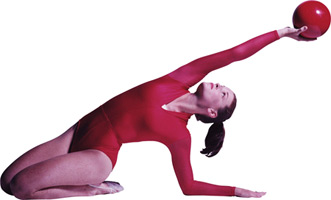 Вам предстоит ответить на 20 вопросов по разделу: «Гимнастика и элементы акробатики».   Они охватывают учебный материал начального и среднего звена. За правильный ответ -  1 балл. Оценка:«отлично» -  17 и более баллов,  «хорошо» -  от 13 до 16 баллов, «удовлетворительно» - менее 13 баллов.
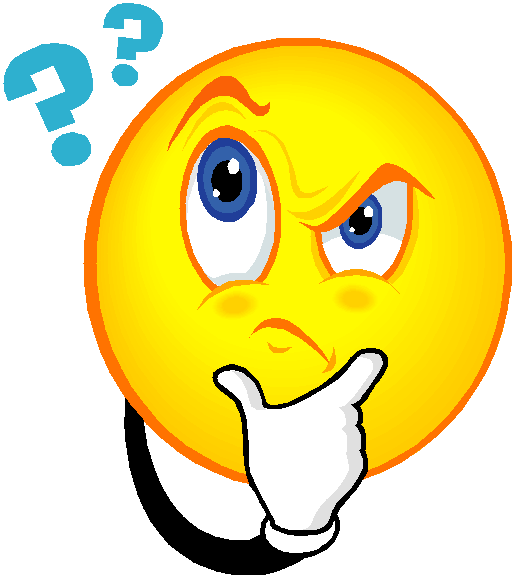 Вопрос №1Как называется вид строя изображённый на рисунке?
а – колонна

б – шеренга

в – линия
Вопрос №2Как называется расстояние между занимающимися, изображённое на рисунке?
а - дистанция
б - интервал
Вопрос №3Какую команду подаёт учитель при построении в шеренгу по одному?
а – «Класс, в одну шеренгу – становись!»

б – «Класс, в одну шеренгу – стройся!»

в – «Класс – становись!»

г – «Класс – стройся!»
Вопрос №4Какую команду должен подать учитель, если ученики допустили ошибку при выполнении предыдущей команды?
а – «Отставить!»

б – «Класс, стой!»

в – «Вольно!»

г – «Переделать!»
Вопрос №5В какую сторону осуществляется поворот головы при команде «Равняйсь!»?
а –  в сторону направляющего

б –  в сторону замыкающего

в – голову не поворачивать, смотреть на учителя

г – направо

д – налево
Вопрос №6 Какие действия ты должен выполнить при перестроении из одной шеренги в две, если по расчёту у тебя второй номер?
а -  стоять на месте;
     б -  на первый счёт с левой ноги сделать шаг назад; на второй счёт, не приставляя правой ноги, - шаг вправо, чтобы стать в затылок первому номеру; на третий счёт приставить левую ногу;

     в -  на первый счёт с левой ноги сделать шаг вперёд; на второй счёт, не приставляя правой ноги, - шаг вправо, чтобы встать  впереди первого номера; на третий счёт приставить левую ногу;

     г -  на первый счёт шаг левой назад; на второй - приставить правую.
Вопрос №7Что проверяют при  помощи теста «Наклон вперёд из положения сидя на мате»?
а – сила

б – ловкость

в – быстрота

г – выносливость

д - гибкость
Вопрос №8Какой кувырок изображён на рисунке?
а – кувырок назад
б – кувырок вперёд
в – перекат вперёд, назад
Вопрос №9На каком рисунке изображена стойка на лопатках перекатом назад из упора присев?
а
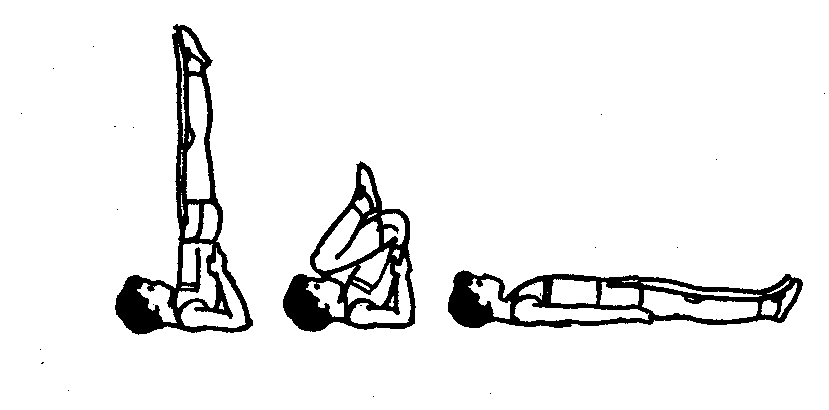 б
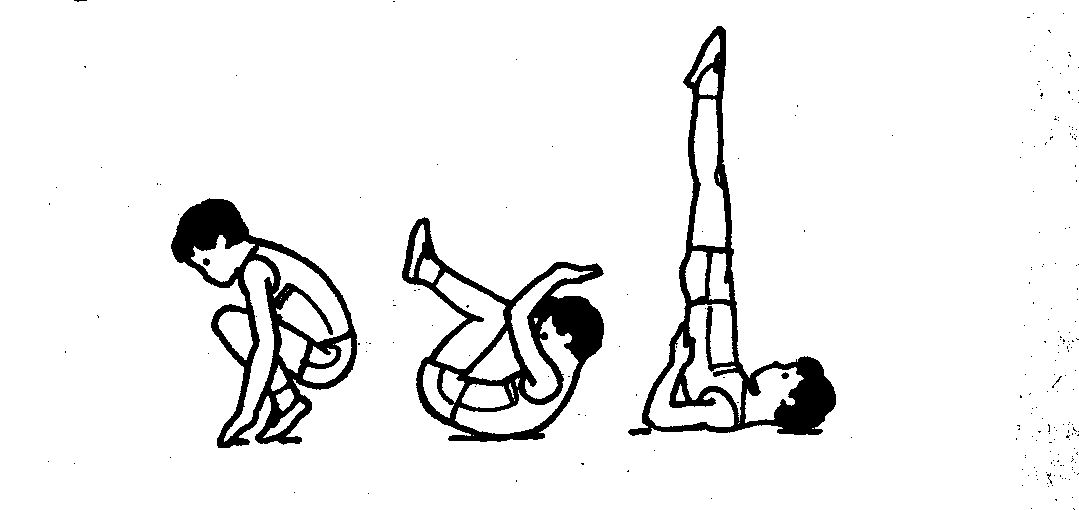 в
Вопрос №10На каком рисунке изображено лазание по канату в два приёма?
а
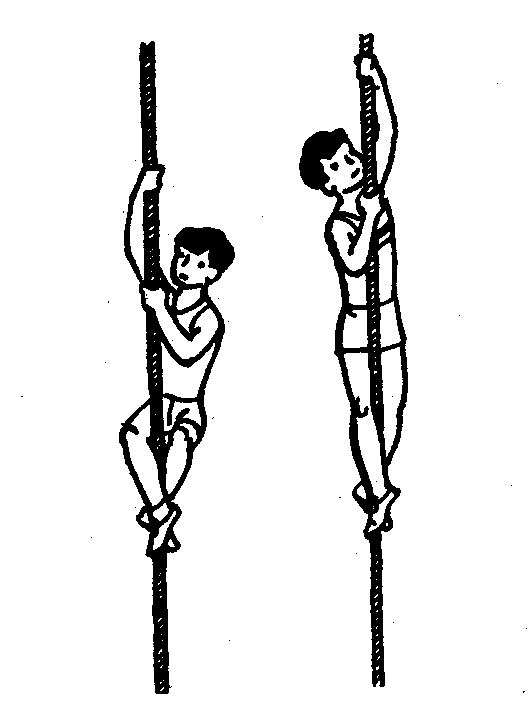 б
Вопрос №11На каком рисунке изображено положение «Основная стойка»?
Вопрос №12На каком рисунке изображено положение «Стойка ноги врозь, руки на пояс»?
Вопрос №13На каком рисунке изображено положение  «Руки вверх наружу»?
Вопрос №14На каком рисунке изображено положение «Сед»?
Вопрос №15На каком рисунке изображено положение «Палка перед грудью»?
Вопрос  №16Зачем гимнаст поднимает правую руку вверх перед выполнением упражнения?
а – чтобы обратили на него внимание

б – абсолютная готовность 

в – я всё умею

г – моя очередь
Вопрос №17На каком рисунке изображено положение «Сед углом»?
Вопрос №18При расчёте по порядку, что должен сделать замыкающий?
а – назвать свой номер

б – назвать свой номер и сказать: «Расчёт окончен!»

в – сделать шаг левой ногой вперёд, назвать свой номер, сказать: «Расчёт окончен!» и встать на место
Вопрос №19Что дают занятия гимнастикой и акробатикой для организма школьника?
а – силу
б – выносливость
в – гибкость
г – координацию движений
д – красоту движений
е – ловкость
ж - быстроту
Вопрос №20На сколько градусов нужно повернуться при команде: «Направо! или  налево!»?
а - 90˚

б - 180˚

в - 45˚

г - 360˚
Взаимопроверка тестов
Проверить тесты у своего одноклассника
Выставить оценку согласно таблице оценивания.
Проверить себя по предложенному ключу.
Ключ
1-б,  2-а,  3-а,  4-а,  5-а, 
6-б,  7-д,  8-б,  9-а, 10-б,  11-1,  12-3,  13-36,  14-1, 15-5,  16-б,  17-2,  18-в, 19-б,в,г,д,е,ж,  20-а
История
Лыжи появились в глубокой древности, еще в каменном веке. Первые лыжи были короткими и широкими, и охотники могли на них только ходить по снегу.
     1767г – в Норвегии первые официальные соревнования по лыжным гонкам
Конец XVIII – XXв разных странах стали создаваться лыжные клубы 
1910 г – создана Международная лыжная комиссия
1924г – Международная федерация лыжного спорта
1924г – первые зимние Олимпийские игры (2 вида лыжного спорта: гонки 18 и 50 км.
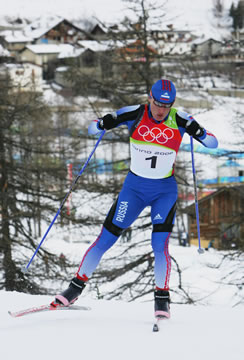 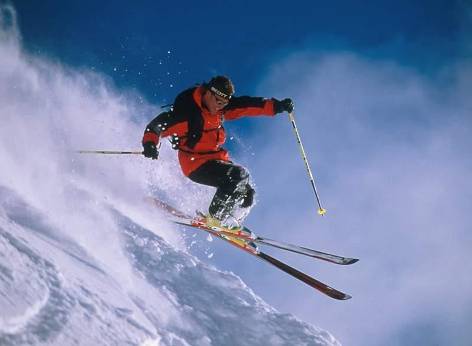 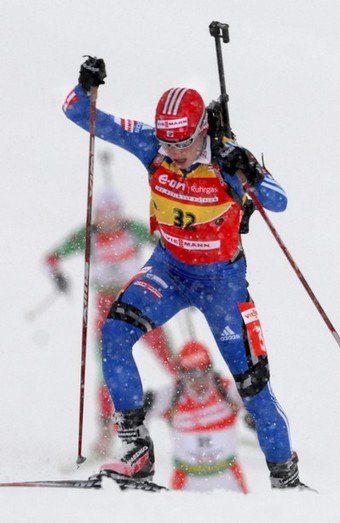 Горнолыжный
спорт
Лыжные
гонки
Лыжный спорт
Биатлон
Лыжное 
двоеборье
Фристайл
Прыжки с 
трамплина
Сноубординг
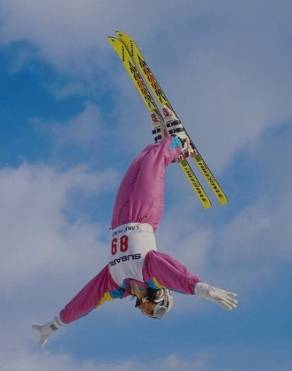 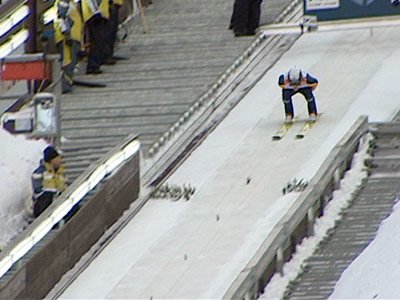 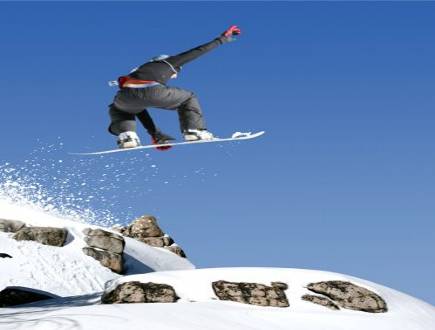 Значение:
Ходьба на лыжах очень популярна в нашей стране и является доступным, увлекательным и полезным занятием, прекрасным средством укрепления здоровья, закаливания, развития выносливости. Лыжные прогулки придают бодрость, повышают работоспособность, создают хорошее настроение.
Экипировка  лыжника
Лыжи
      * деревянные
      * пластиковые
 Лыжные палки
       *деревянные
       *бамбуковые
       *аллюминевые
       *стекло - пластиковые
 Крепления (механические и автоматические)
 Обувь
 Одежда (лыжный костюм, куртка, шапочка, варежки)
 Мази и парафины
       * держащие
       * грунтовые
       * скользящие
- Лыжероллеры
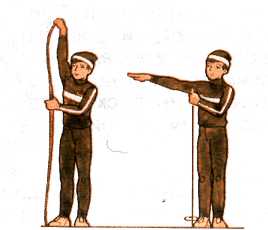 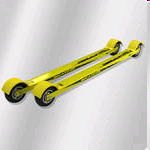 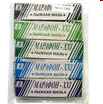 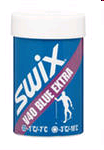 Техника безопасности
Соблюдать дисциплину, всегда видеть и слышать учителя, так как подача команд, указаний и распоряжений производится при низкой температуре и их повторения должны быть сведены до минимума.
Следуя по лыжне за товарищем, сохраняйте интервал 3—4 м, а при спуске с горы не менее 30 м.
При спуске с горы не выставляйте палки перед собой, иначев случае падения можно на них наткнуться.
При спуске с горы не останавливайтесь у ее подножия, таккак на вас может наехать спускающийся следом лыжник.
Если во время занятий, коллективной прогулки, похода вы покакой-либо причине сошли с дистанции, то обязательно   предупредите об этом товарищей.
При переходе через проезжую дорогу обязательно снимайтелыжи.
Никогда не растирайте обмороженные участки тела снегом.
Основные правила соревнований
Никогда не срезать дистанции.
Если вас догнал соперник, уступите лыжню и не мешайте ему вас обгонять.
Догнав соперника, или обгоните его, или идите за ним, но не ближе   1 м.
За 100 м до финиша лыжню можно не уступать.
Во время эстафеты касаться участника своей команды можно только рукой и только в установленном для этого коридоре.
Во время прохождения дистанции нельзя менять лыжи.
Если по какой-нибудь причине вы сошли с дистанции и не можете продолжить соревнование, то обязательно сообщите об этом  в судейскую коллегию.
Подведение итогов
Что нового  вы узнали на уроке?

Почему нужно заниматься зимними видами спорта?

Какое влияние оказывает лыжная подготовка на ваш организм?
Домашнее задание
Подготовить лыжный инвентарь и одежду.
На выбор:
Прочитать по учебнику « Техника безопасности на уроках по лыжной подготовке» 
Подготовить сообщение об одном из  зимних видов спорта.
Спасибо за внимание!
Источники:
В.С.Кузнецов, Г.А.Колодницкий  Методика обучения основным видам движений на уроках физической культуры в школе «Владос» Москва,2004 год (иллюстрации)
П.К.Петров Методика преподавания гимнастики в школе «Владос» Москва, 2003 год
Элементы презентации «Лыжная подготовка (5-9 кл.)»Автор: Горшков А.А., учитель физической культуры
За основу взята презентация «Вопросы по гимнастике»
http://img0.liveinternet.ru/images/attach/c/6/90/554/90554256_4987267_vopros.gif
3      http://www.novorab.ru/ArticleSection/Details/333